Dummy title line shown here
Subhead dummy line here


Other content lines style
by Name Surname

Month 00, 2011
Falls Church, VA
Dummy subject headline here
Dummy subhead
Dummy copy style. The main purpose of letters is the practical one of making thoughts visible. Ruskin says that all letters are frightful things and are to 
be endured upon occasion, that is to say, in places where the inscription is of more importance than external ornament.
  
	bullet sample
	this is a sweeping statement
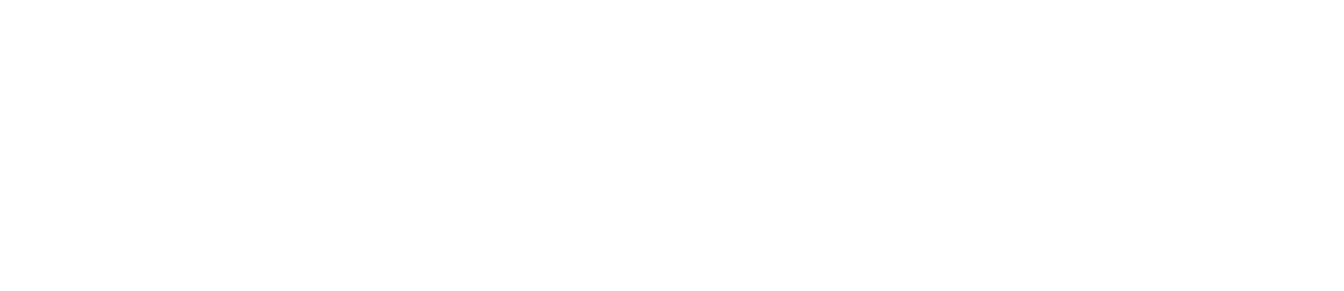